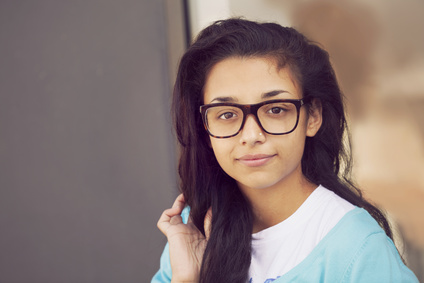 +336 01 02 03 04
votre.nom.prenom@gnail.com
Marseille, France
linkedin.com/votre-profil
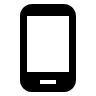 Marie SECRETAIRE
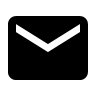 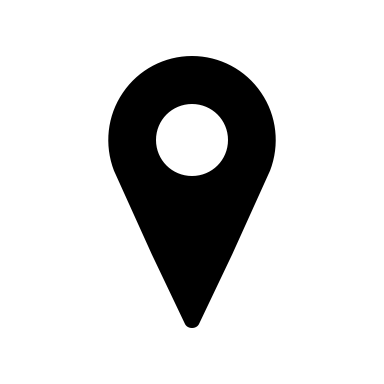 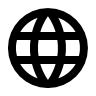 Secrétaire de Direction avec une spécialisation en gestion de projets, 15 ans d'expérience
A propos de moi
Secrétaire de Direction spécialisée en gestion de projets avec 15 ans d'expérience réussie. J'ai démontré ma capacité à gérer efficacement les tâches administratives, organiser les agendas des dirigeants et coordonner les projets internes. Avec un excellent sens de l'organisation et un souci du détail, je suis capable de gérer plusieurs tâches simultanément et de travailler efficacement sous pression.
Expériences professionnelles
Compétences
Secrétaire de Direction, Groupe ABC, Paris — 2012-Présent

Gestion des tâches administratives quotidiennes, y compris la correspondance, l'organisation de réunions et le classement de documents.
Coordination des projets internes et suivi des échéances.
Organisation et gestion des agendas des dirigeants, incluant la planification de réunions et de voyages d'affaires.
Liaison avec les autres départements pour faciliter la communication et la collaboration.

Assistante de Direction, Entreprise XYZ, Paris — 2007-2012

Assistance dans la gestion des tâches administratives, y compris la correspondance et l'organisation de réunions.
Suivi des projets internes et des échéances.
Aide à l'organisation de l'agenda du directeur, incluant la planification de réunions et de voyages d'affaires.
Gestion administrative
Organisation et planification
Gestion de projets
Communication interne
Utilisation des outils bureautiques (Word, Excel, PowerPoint)
Qualités
Sens de l'organisation
Souci du détail
Capable de gérer plusieurs tâches simultanément
Efficace sous pression
Excellente communication
Hobbies
Formation
Lecture
Yoga
Cuisine
Diplôme de Gestion Administrative et Commerciale - ESEC Paris, 2007
BTS Assistant de Direction - Lycée Montaigne, Paris, 2005
Langues
Français - Langue maternelle
Anglais - Niveau B2 (Cadre européen commun de référence pour les langues)